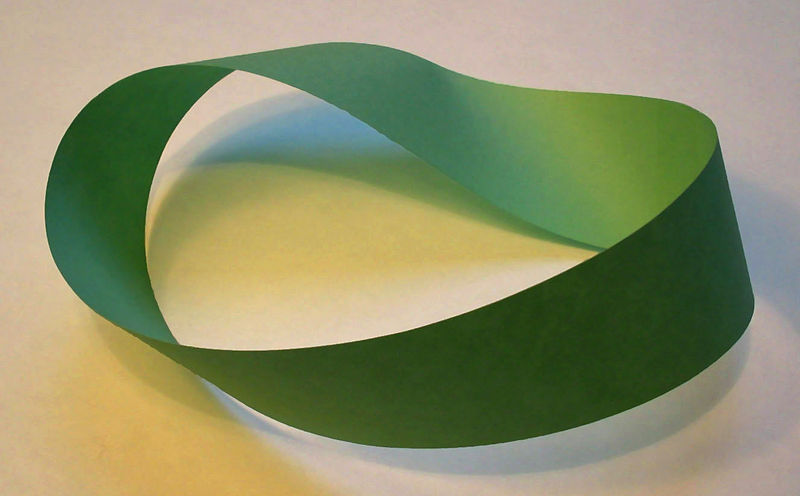 Dark Universe or twisted Universe?Einstein-Cartan theory.
Thomas Schucker : CPT Marseille France
Andre Tilquin :       CPPM Marseille France
	                   THCA Tsinghua China
\
CPPM: 6 Fevrier 2012
References
arXiv:1104.0160
arXiv:1109.4568
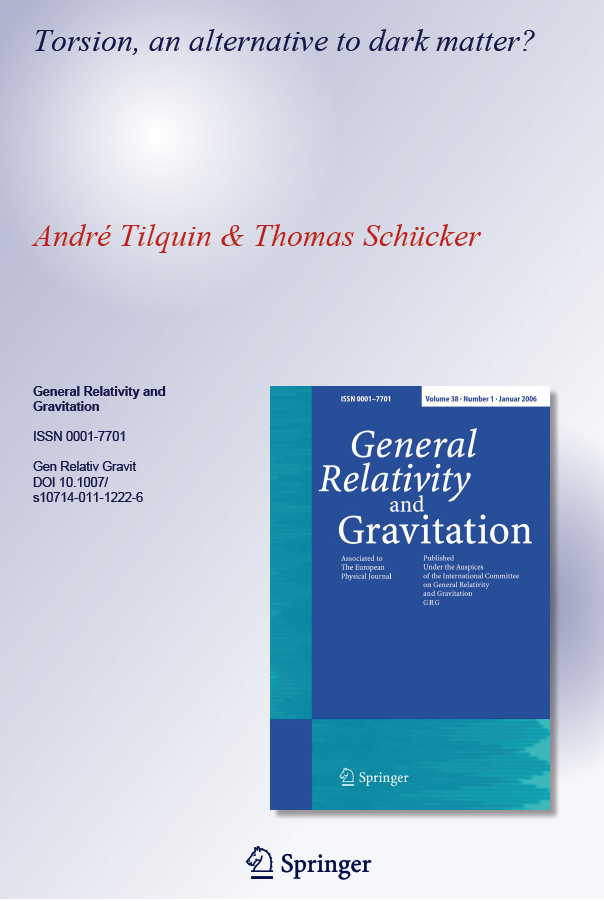 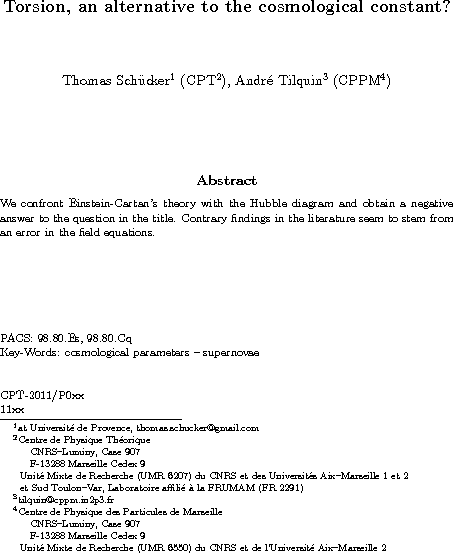 Preliminary
2
Outlook
Prelude
Status on dark Universe
Einstein general relativity: quick reminder
Parallel transport and curvature
Limitation in GR
Einstein-Cartan general relativity
Torsion:  what is that?
Parallel transport and torsion
Properties and advantages 
Results on supernovae with a twisted Universe
Effect of torsion on Hubble diagram
Summary and further work
3
Parallel transport in field theory
Nother theorem
Local invariance
Parallel transport
Covariante derivative
Field definition and interaction
4
Parallel transport and interaction
5
=
+
5
Status of dark Universe:The ΛCDM model
6
Status of cosmology: dark matter
-Dark matter: First evidence in 1933 by Fritz Zwicky
	Applying virial theorem to the Coma cluster of galaxies , he estimated 400 times more mass than the one estimated by visible galaxies
The Coma cluster as seen in 1933
HST dark matter reconstruction (WL)
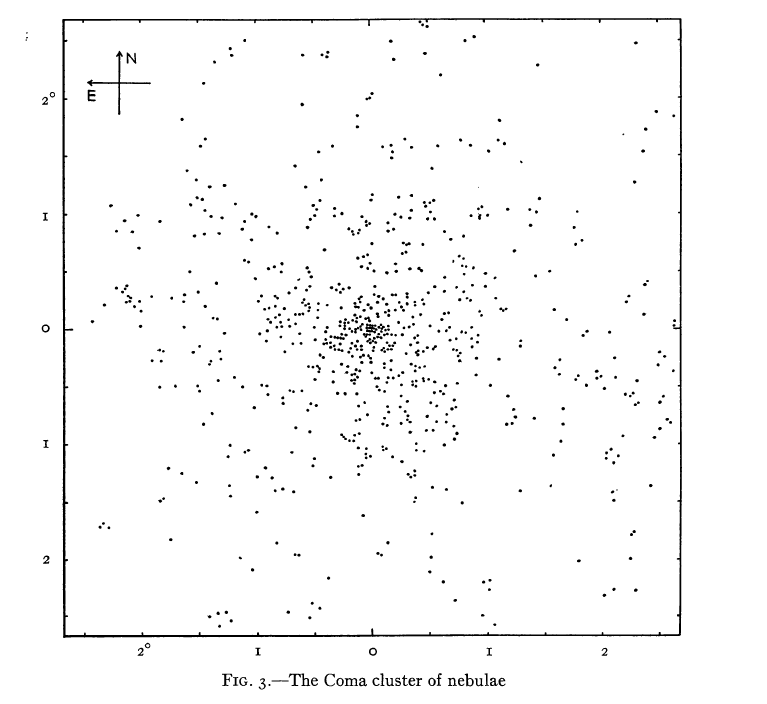 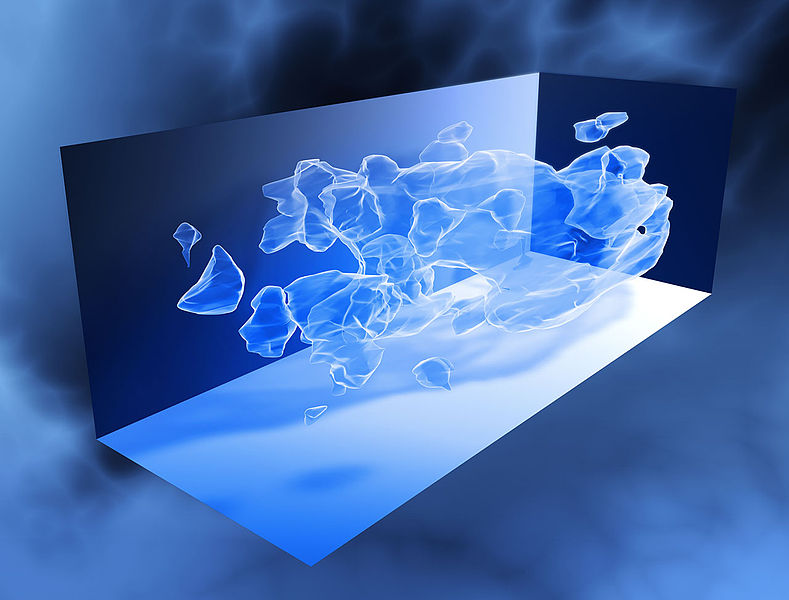 7
Dark energy
1938 : Fritz Zwicky proposed SN as distance indicator.
1998 : First hint of dark energy (S. Perlmutter & al., A. Riess & al.) using 60 SNIa
In 2010, 10 time more SN confirm dark energy (SCP union 2 sample)
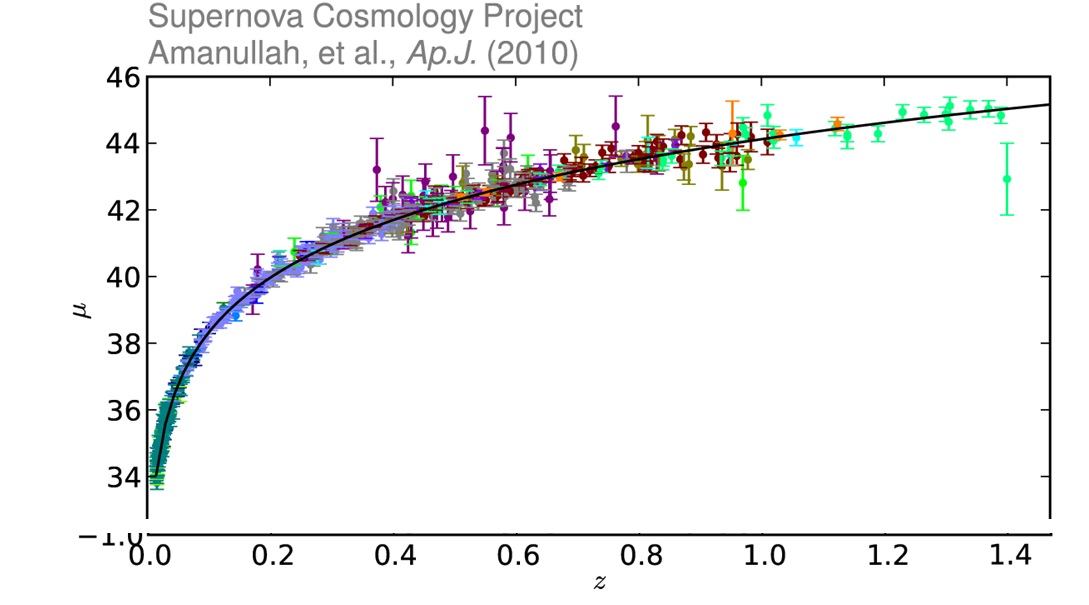 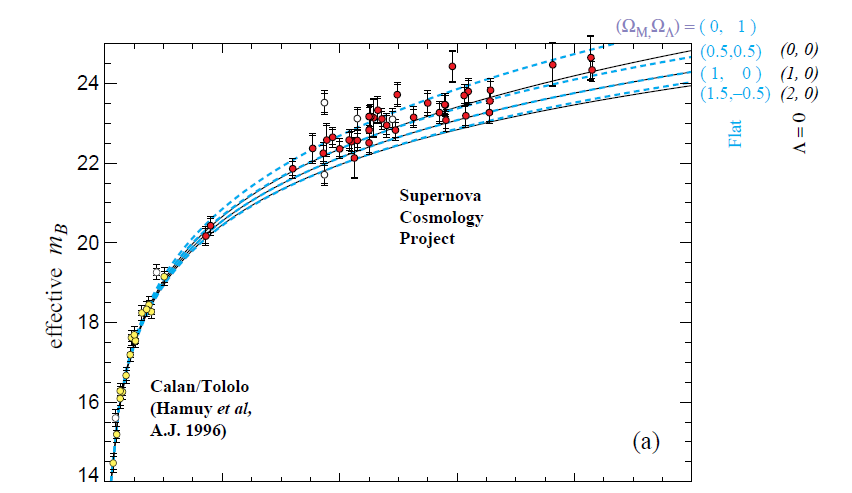 8
Today status
Three principal probes
Large scale structures 
(BAO,  Weak lensing, Clusters)
CMB 
(COBE,  WMAP,  PLANCK)
Standard candles (SNe Ia)
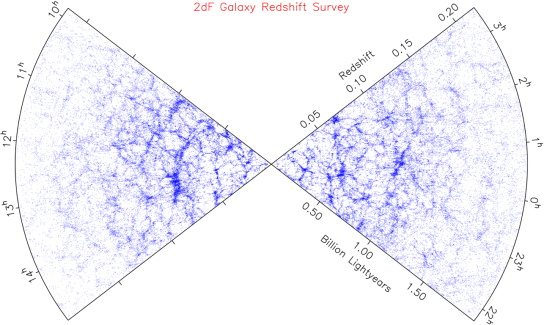 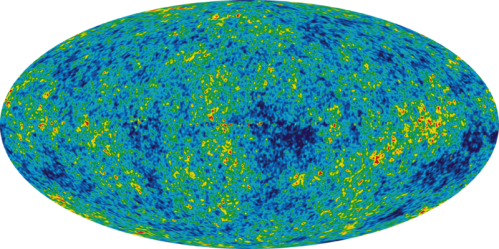 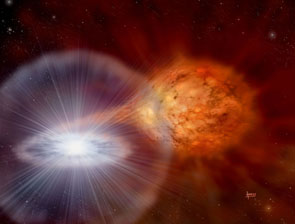 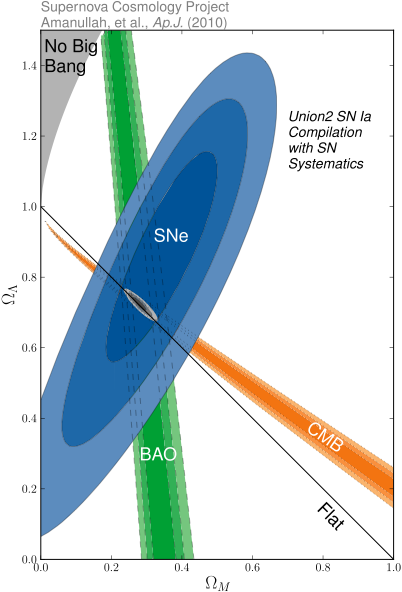 Three independent measurements
9
Universe is 95% dark!
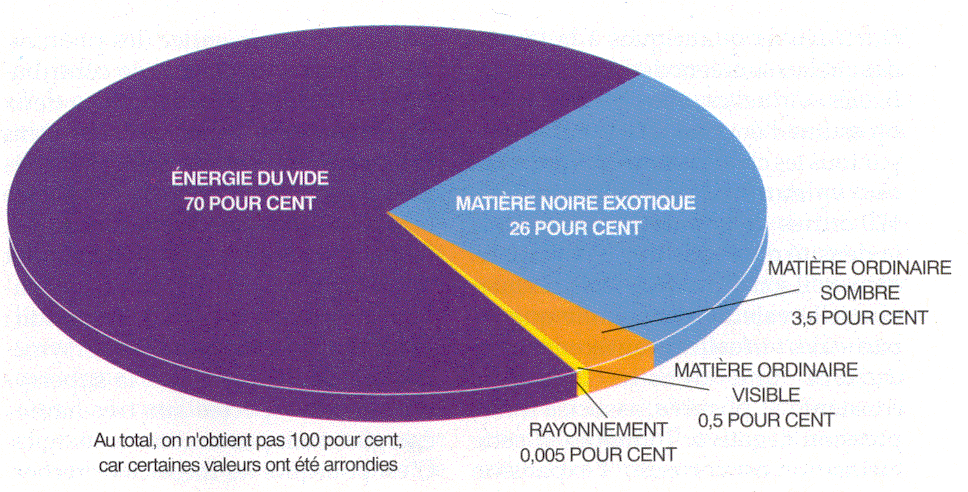 Theoretical framework is 
Einstein General Relativity
10
Parallel transport and differential geometry
Related to curvature
α
B
How to transport a vector or a frame in a curve space?
A1
A2
A
11
General relativity
Einstein equation relates curvature with energy momentum tensor
Cartan => Torsion = spin 1/2
12
What is torsion? A kind of local Mobius strip
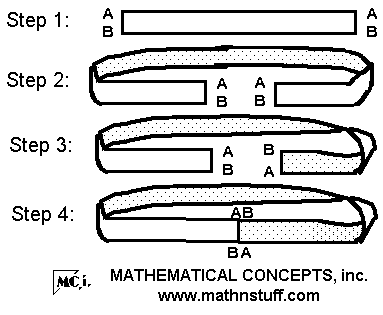 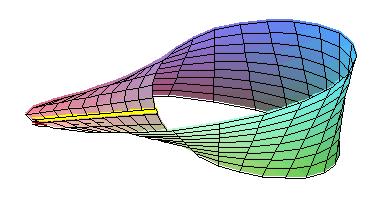 curvature
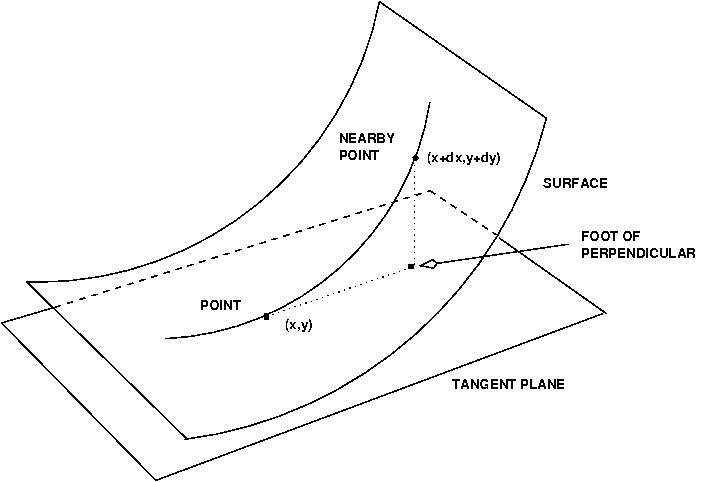 torsion
t
Cartan assumed that local torsion is related to spin ½ particles
13
Parallel transport with torsion and spin
translation
α
B
A3
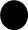 A1
A2
A
-In presence of torsion the infinitesimal parallelogram does not close
-Geometry generates translation
14
Some properties/advantages of torsion
Energy momentum is still the only source of space-time curvature with the Newton’s constant being the coupling constant
The source of torsion is half integer spin with the same coupling constant
Spin 1 particle is not source of torsion: photon not affected
Photon and spin ½ particle (neutrino) geodesics are different
Torsion doesn’t propagate=>torsion vanishes in vacuum!
Theories of unification between gravity and standard model of particle physics need a torsion field (loop quantum gravity) 
Supergravity is an Eistein-Cartan theory. Without torsion this theory loses its supersymmetry.

Torsion provides a consistency description of general relativity and particle properties
15
Einstein-Cartan consistency
Energy-momentum
curvature
Noether theorem
geometry
Translations
rotations
geometry
Noether theorem
Torsion
spin
Cartan equation
16
New Einstein equations
In space time with torsion there are 2 Einstein equations ( in vierbien frame):

Equation for curvature:



Equation for torsion (Σ):
R* is the modify Ricci tensor no more symmetric
With “equations of state”:
17
Generalized Friedmann equations
In maximally symmetric and flat Universe Friedmann equations have 4 unknown functions of time: a,b,f and ρ.
The Friedmann like closure relation reads:
18
From theory to Supernovae data
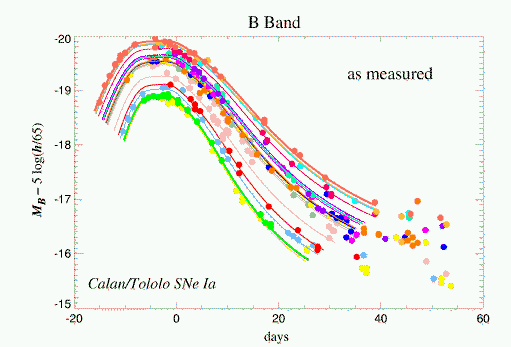 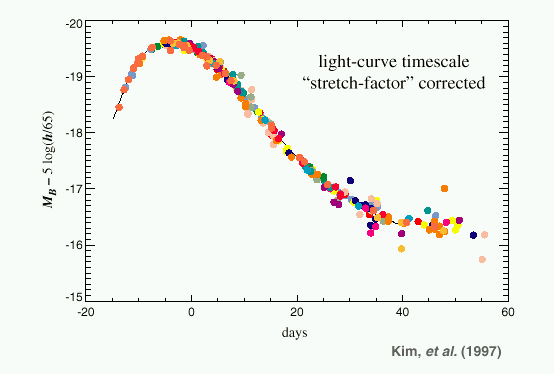 Because the geodesic equations for photons decouple to torsion, redshift and luminosity have the same expression
		->We just need to compute the scale factor
19
Supernovae and Hubble diagram
We used the so called Union 2 sample containing 557 supernovae up to a redshift of 1.5
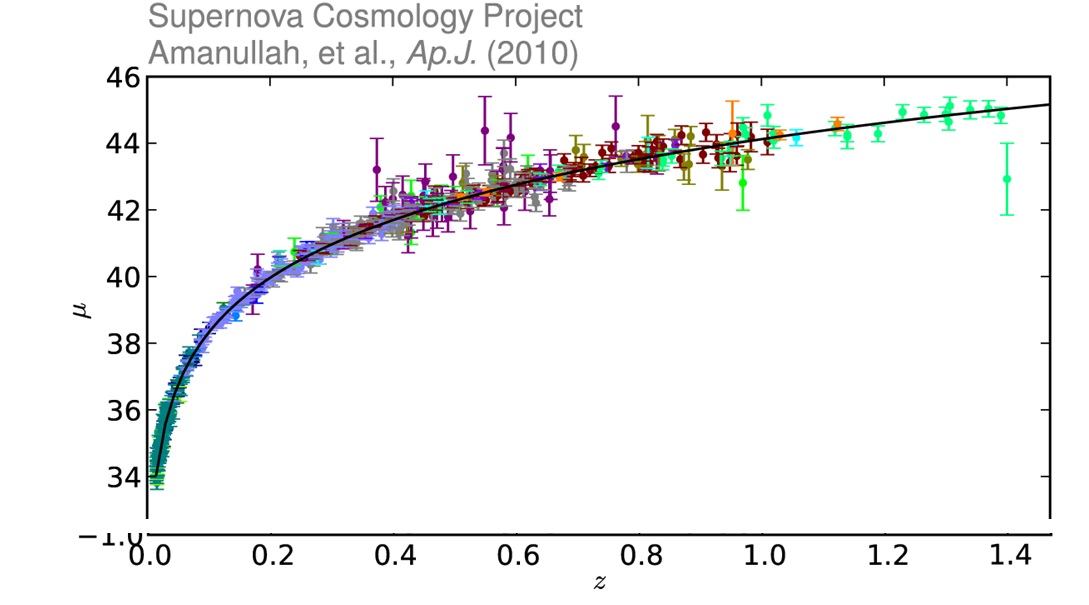 Standard cosmology fit gives (flatness):
20
Fitting procedure for SN
21
Results on torsion (flat Universe).
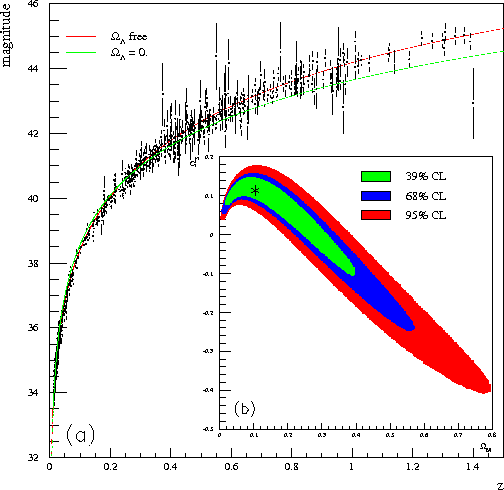 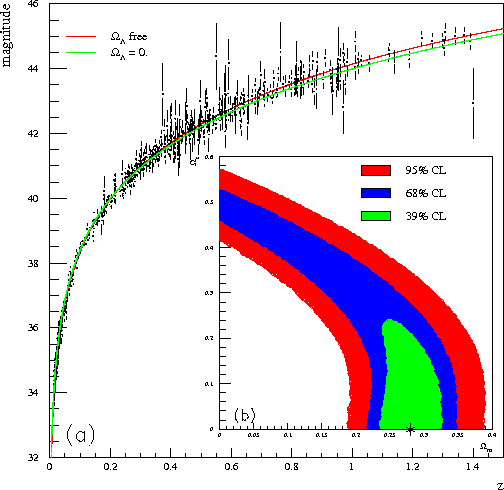 22
Could torsion replace dark matter?
Even parity torsion gives a prefer value for matter density equal to 0.09
Supernovae results analyzed with torsion give a result statistically compatible with both dark matter and baryonic matter.

However, torsion can contribute to a certain amount of dark matter.

Or better to say that torsion without dark matter is not incompatible with Supernovae data. 

More data or probes should be used to definitely conclude
23
Could torsion replace dark energy?
In contradiction with previous publication (S. Capozziello et al. 2003)
24
Summary and further work
Standard general relativity should be extended to account for spin-orbital momentum coupling: Einstein-Cartan theory.
If we apply torsion to cosmology we find:
Torsion can contribute to dark matter at a certain amount
Torsion as a source of dark energy is ruled out at more than 5 sigma
However these results are encouraging enough to go further
Look at galaxies rotation curves: Need to generalize the Schwarzschild’s equation. Work in progress.
Use other probes:
CMB/BAO/WL/Clusters: photons are not sensitive to torsion, but dynamic is different(perturbation), so everything should be recomputed. 
Usual problem in cosmology i.e : Λ and vacuum energy!
25
Questions?
1) Torsion and curvature ?
2) Torsion and large scale structures
3) Torsion and galaxies rotation curves:
26
Torsion and Galaxies rotation curves
Y. Yang1 and W.B. Yeung : arXiv:111.7062v1:
	Using a quadratic gravitational Lagrangian with torsion:
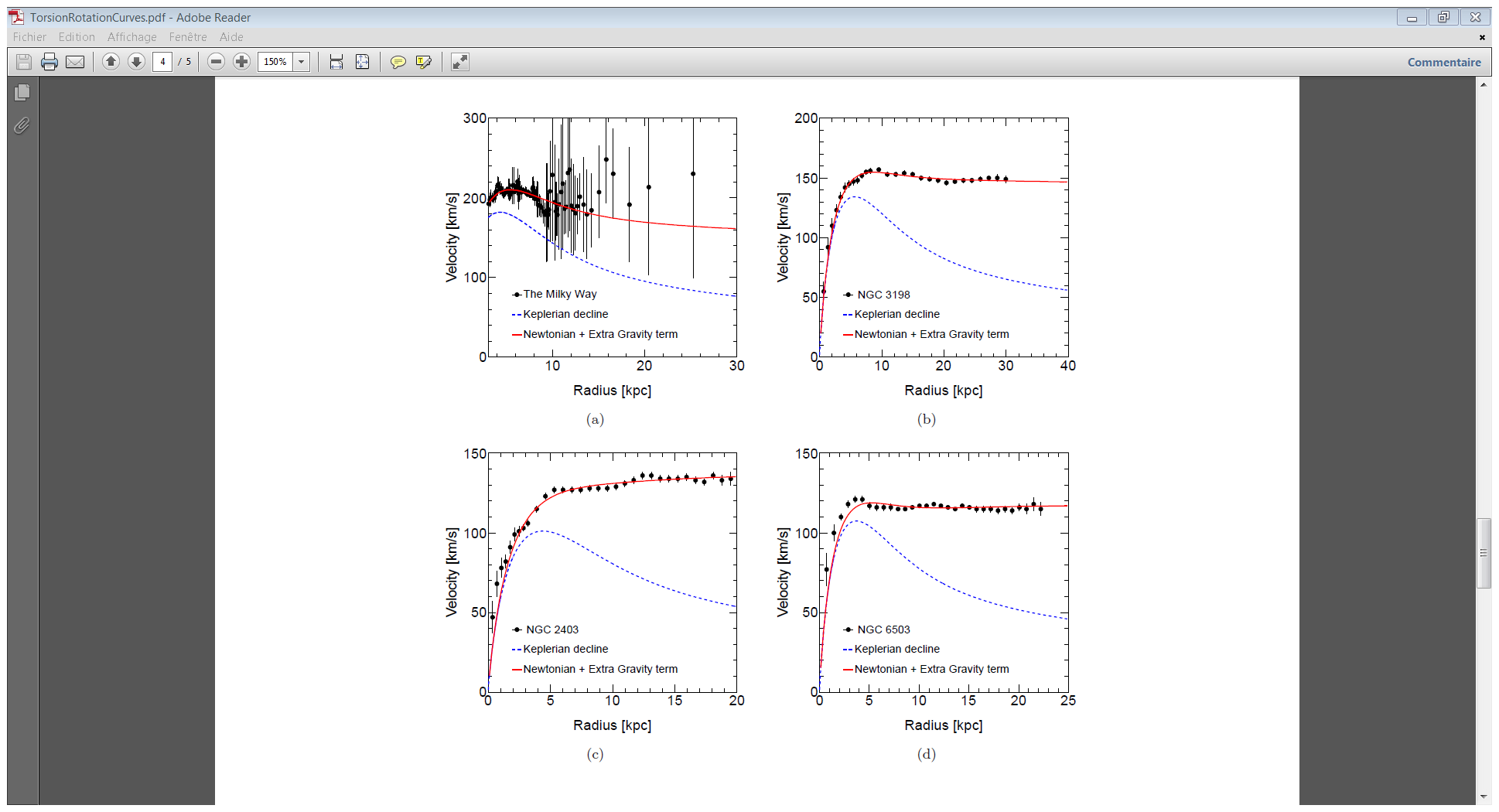 27
Torsion and curvature
Torsion is not source of gravity:
	Odd parity torsion doesn’t couple to dynamic (i.e curvature)
	Even parity torsion couple to curvature through kinematic not dynamic
28
(1)
Experimental possible measurements
Because geodesics are different for photons and spin ½ particles (neutrino)
Timing difference between photons and neutrinos in supernovae explosion
           1987A Supernovae
Neutrino oscillation experiment OPERA. Time delay and supra luminal neutrino
Rotation curve of galaxies or the modify Schwartsfield solution
What is the effect of torsion on rotation curve of galaxy
Galaxies and cluster formation
The cosmological probes:
Supernovae 1a
CMB: effect of torsion in initial plasma (very high matter density)
Weak lensing should not be affected
	Lensing is gravitational coupling between curvature and photon
Baryonic acoustic oscillation
	Depends on the initial power spectrum
29
Parallel transport and Riemann tensor
And can be compare to QED:
30
Torsion definition
31
What’s the meaning of these new equations of state?
All physics are inside ws:
Source of torsion is spin ½ particle 
Orbital momentum or spin 1 are not source of torsion.
No spin orbital momentum coupling. Spin generates local torsion.
It contains the Planck constant and  GR and QM coupling. Expected to be small.
We assume it is not zero even though we don’t know how spins average?
………
32
Solving the Friedmann equation
We eliminate f(t) and ρ(t)
We are left with 2 first order differential equations and 2 unknown functions a(t) and b(t)
a(t)
We solve it numerically with the Runge-Kutta algorithm.
	This is an iterative numerical algorithm
Example:  
a’(t) = 2 a(t)
Start from an initial value a(t0)=a0
Compute the derivative    a’(t0)=2 a0
Predict the new point at t0+δt using Tailor expansion : a(t1 = t0+δt) = a0+2a0 δt +…..= a1
5.    Start from this new value a(t1)=a1 and iterate
a1
a0
t0
t
t1=t0+δt
We used a forth order Runge-Kutta algorithm with an adaptive step in time such that the corresponding step in redshift is much smaller than the experimental redshift error (10-5)
33
Capozziello et al(2003): Matching torsion lamba-term with observations.
In this paper they assume the same Friedmann equations for the torsion fluid
with
3
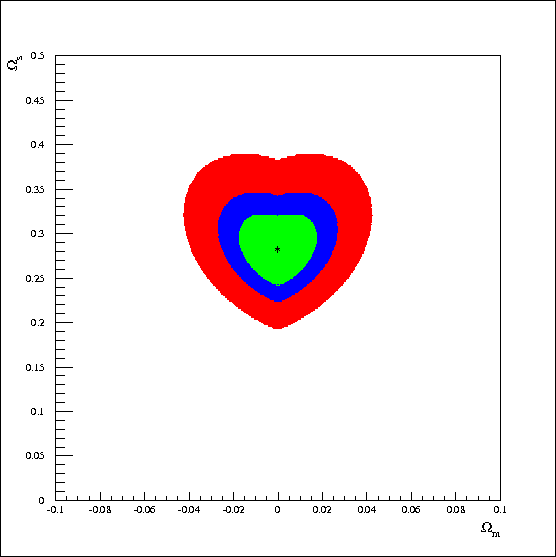 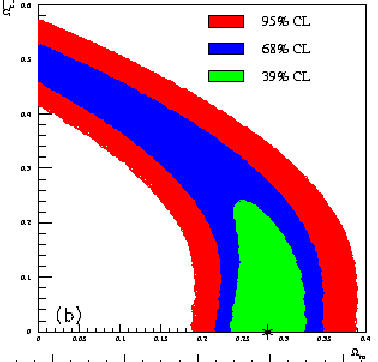 The missing factor 3 implies torsion is source of curvature and a constant “f” function with time which can be interpreted as a cosmological constant.
At beginning I made the same kind of mistake and I got 
Unfortunately it’s wrong!
34
Torsion and large scale structures
35
(3)
Dynamic equation
Torsion generate inflation !
36
Einstein-Hilbert action
The Hilbert action yields the Einstein equation through the principle of least action:
with
In presence of matter the action becomes:
37
Einstein Equation
The cosmological constant is introduced in the Lagrangian:
38
How acceleration occurs
Cosmological constant
Even parity torsion
Odd parity torsion
39
Possible detections
Many possible effect depending on which kind of torsion:
	Propagating or not
	Angular momentum source of torsion
	Effect of coupling between background torsion and spin ½ particle:
40